[Speaker Notes: This workshop is designed to be given within a 1.5-to-2-hour timeframe. An optional round 3 is offered for longer workshops. 
 Workshop Required Resources: Projector for ppt, Print out of dilemma role play game, Flip chart or designated place to collect dilemmas/ recommendations
Two transformative research dilemmas are included in the last two slides if examples are needed (slide 17-18).]
Transformative Research for Societal Impact
A Practical Introduction to Transformative Research Methodologies
Ethics in Transformative Research
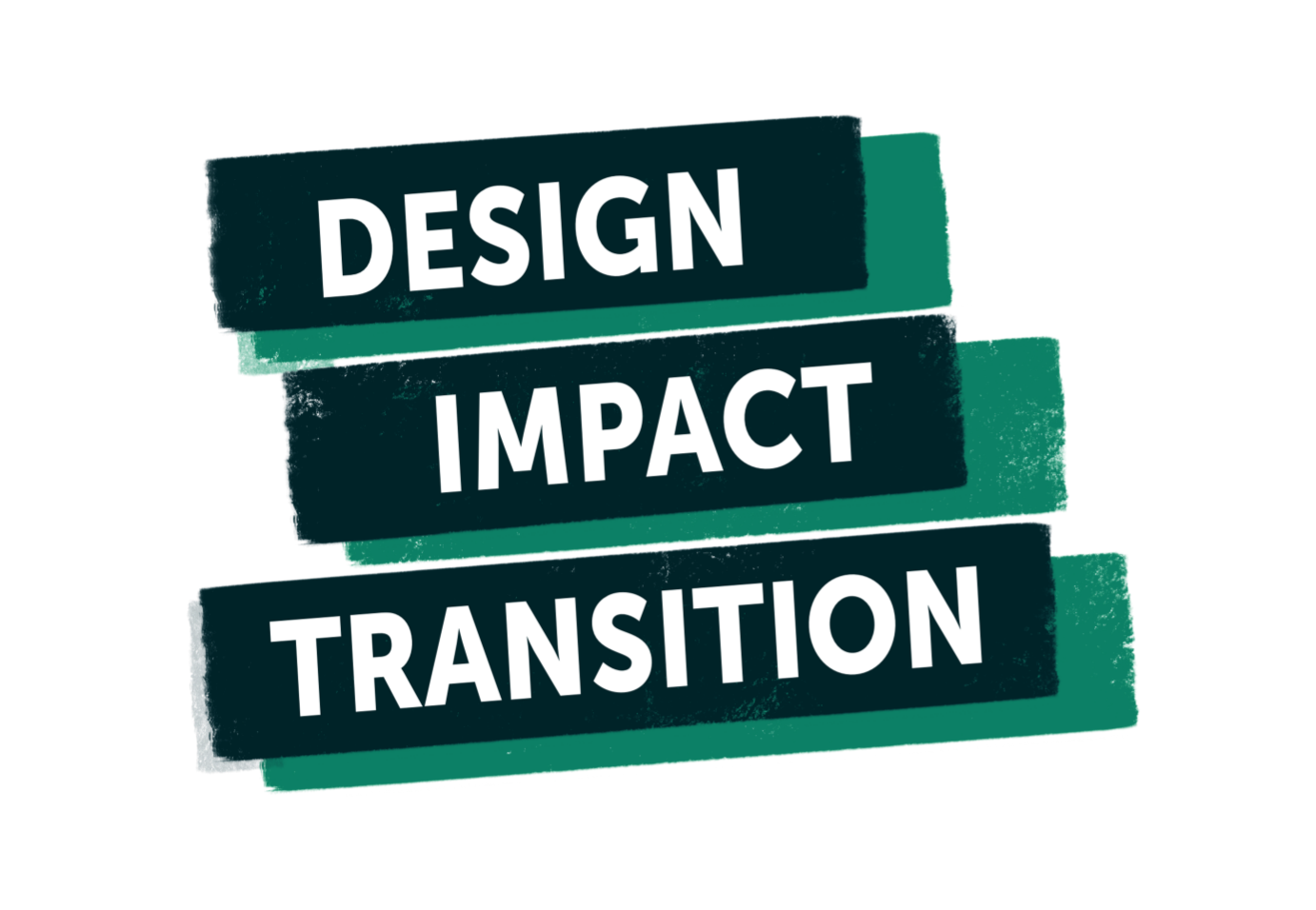 [Speaker Notes: Ethics in Transformative Research
Module of Transformative Research for Societal Impact - A Practical Introduction to Transformative Research Methodologies. 
Workshop Overview
The mission of the course this module is a part of is to capacitate and empower next-generation researchers with knowledge of perspectives, concepts, methods, tensions (ethical, methodological, unexpected), and case studies to engage (creatively, appropriately, purposefully, productively) through transformative academic research with 'matters of care'.  
- Next generation researchers: recognizing the higher-leverage of working with younger researchers, we are targeting master's students, PhDs and ECRs at EUR 
- transformative academic research: an approach to academic research which pursues societal transformation through either the means or the outcomes of the research, as formulated in the 6-pillar approach outlined in the DIT working paper 
- matters of care: concerns/circumstances/problems to which they have authentic/caring connection)]
Who is in the room?
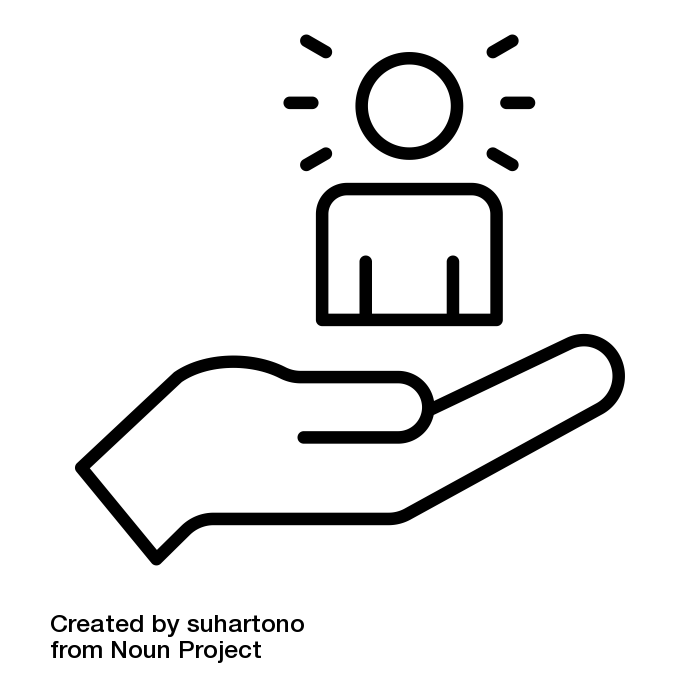 Share name, role, area of research interest
[Speaker Notes: Start with a short introduction round for everyone
Who are you? What made you come today?]
Ethics in Transformative ResearchWorkshop
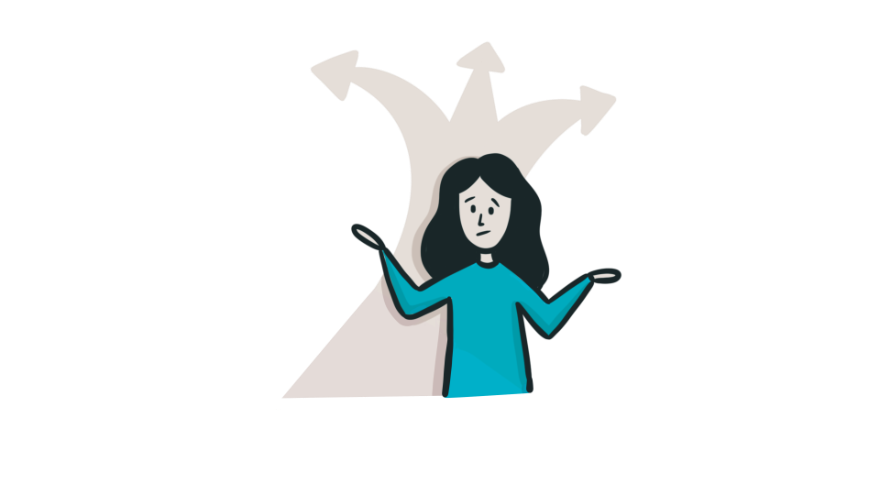 Workshop Learning Outcomes
To understand different ways to reflect on ethical dilemmas in research. 
To apply different ethical theories to transformative research dilemmas.
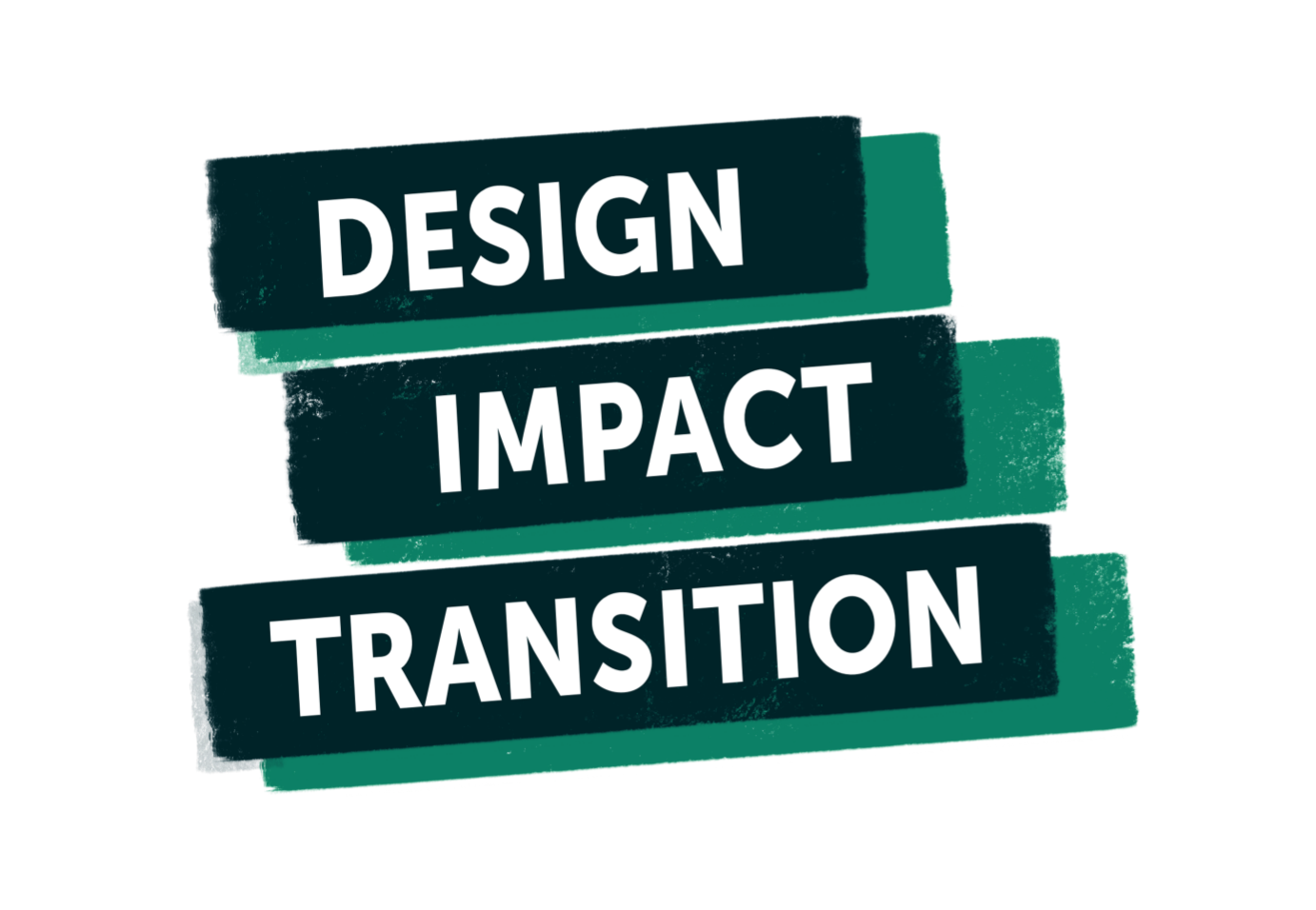 [Speaker Notes: To frame the workshop
Workshop Learning Outcomes include:
To understand different ways to reflect on ethical dilemmas in research. 
To apply different ethical theories to transformative research dilemmas.]
Ethics
Transformative Research
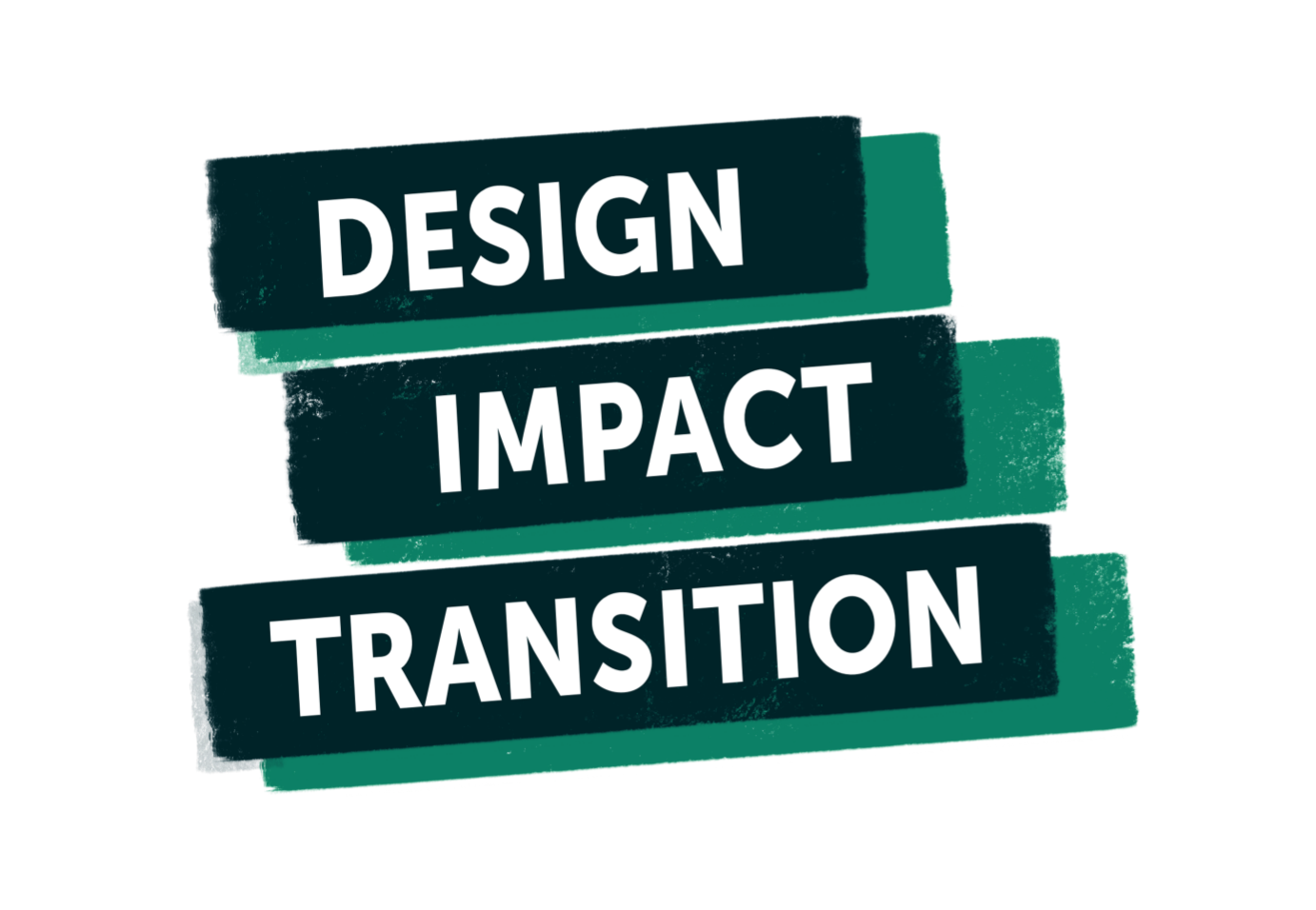 What is an Ethical Dilemma?
You must choose between two (or more) options
Whatever you choose, you will do something wrong or fail to do something right.
What dilemmas do you have in your research?
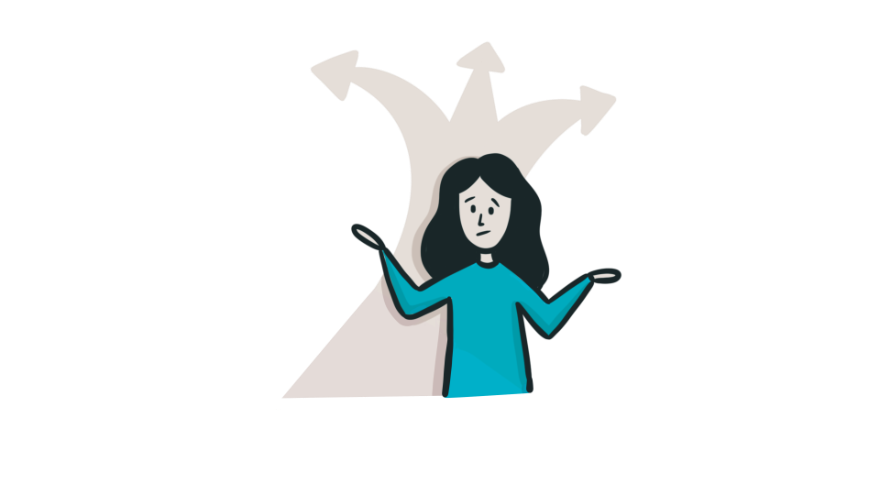 If not a dilemma, 
what is it?
Is it an ethical 
dilemma?
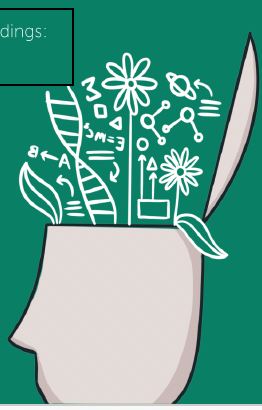 Ethical Theories
You can use to approach dilemmas
Dilemmas in Transformative ResearchRoleplay
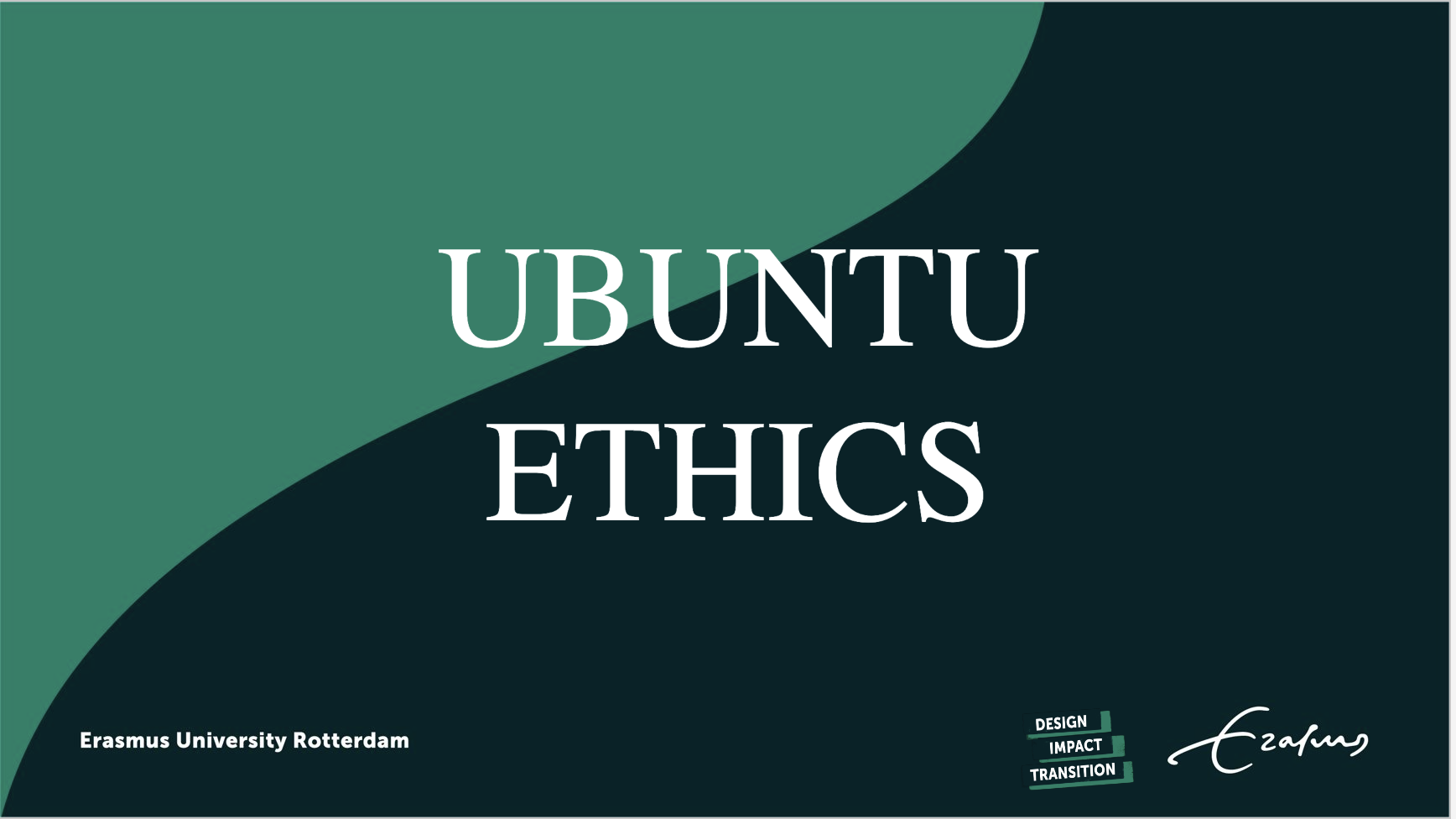 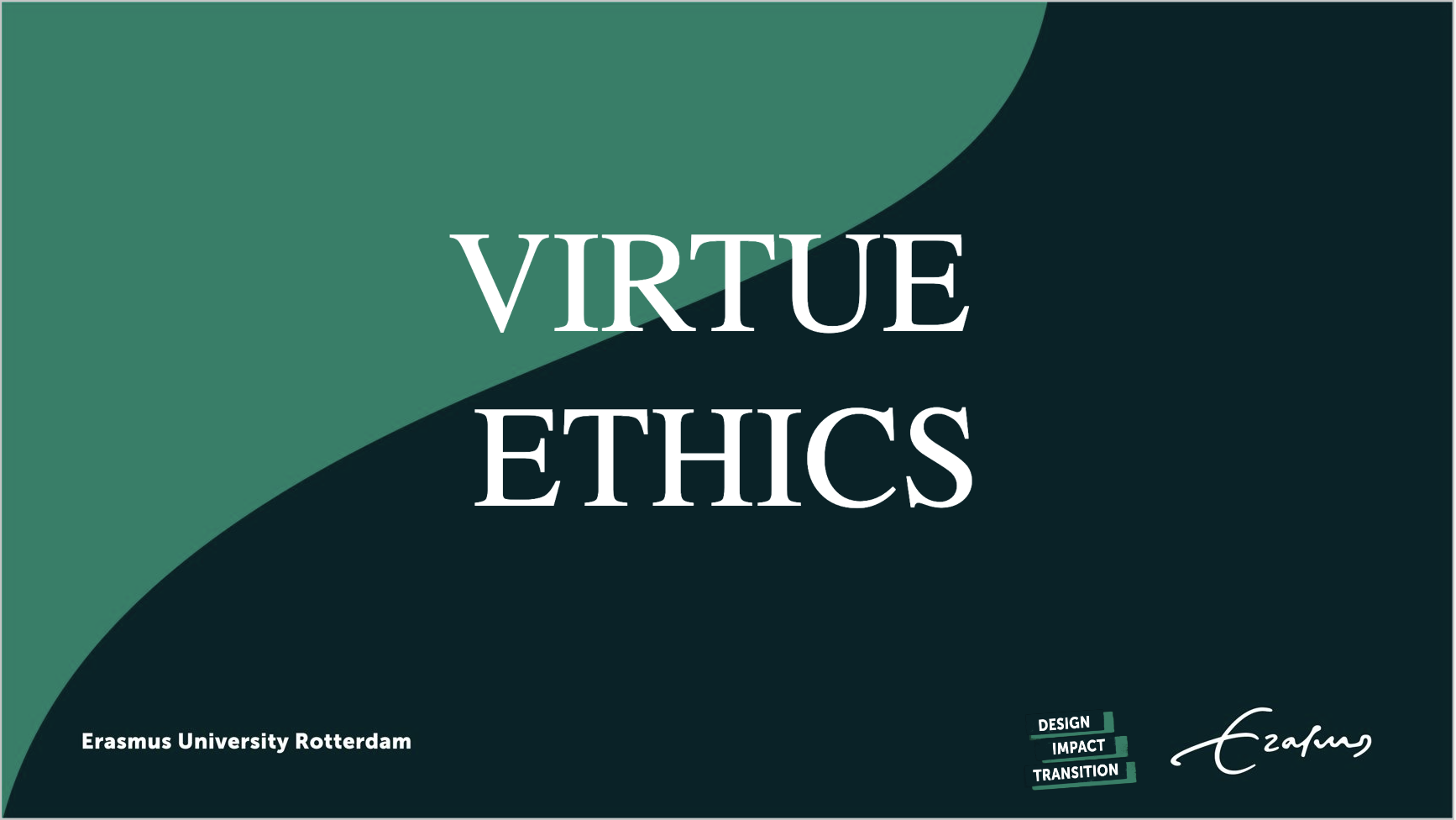 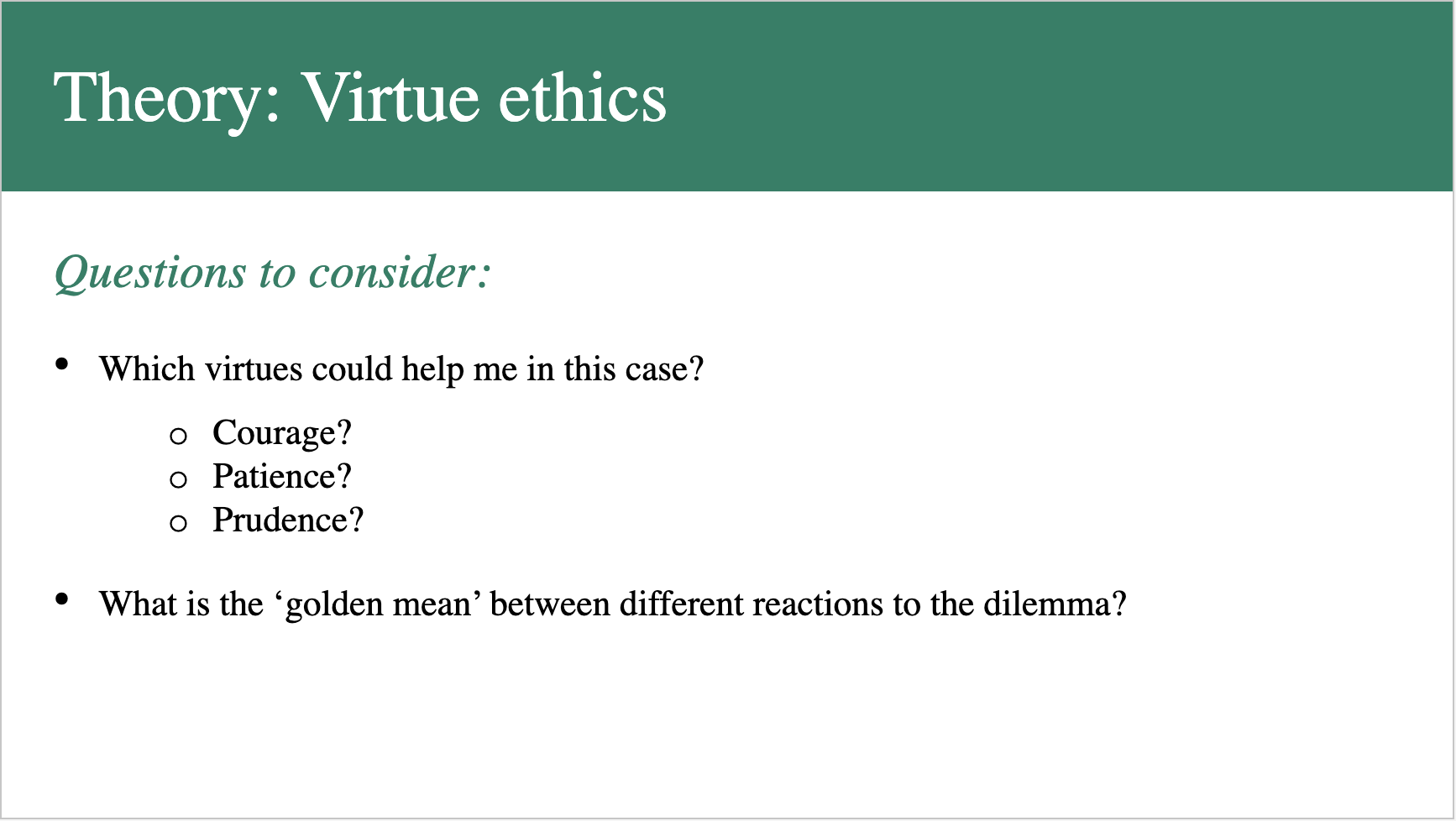 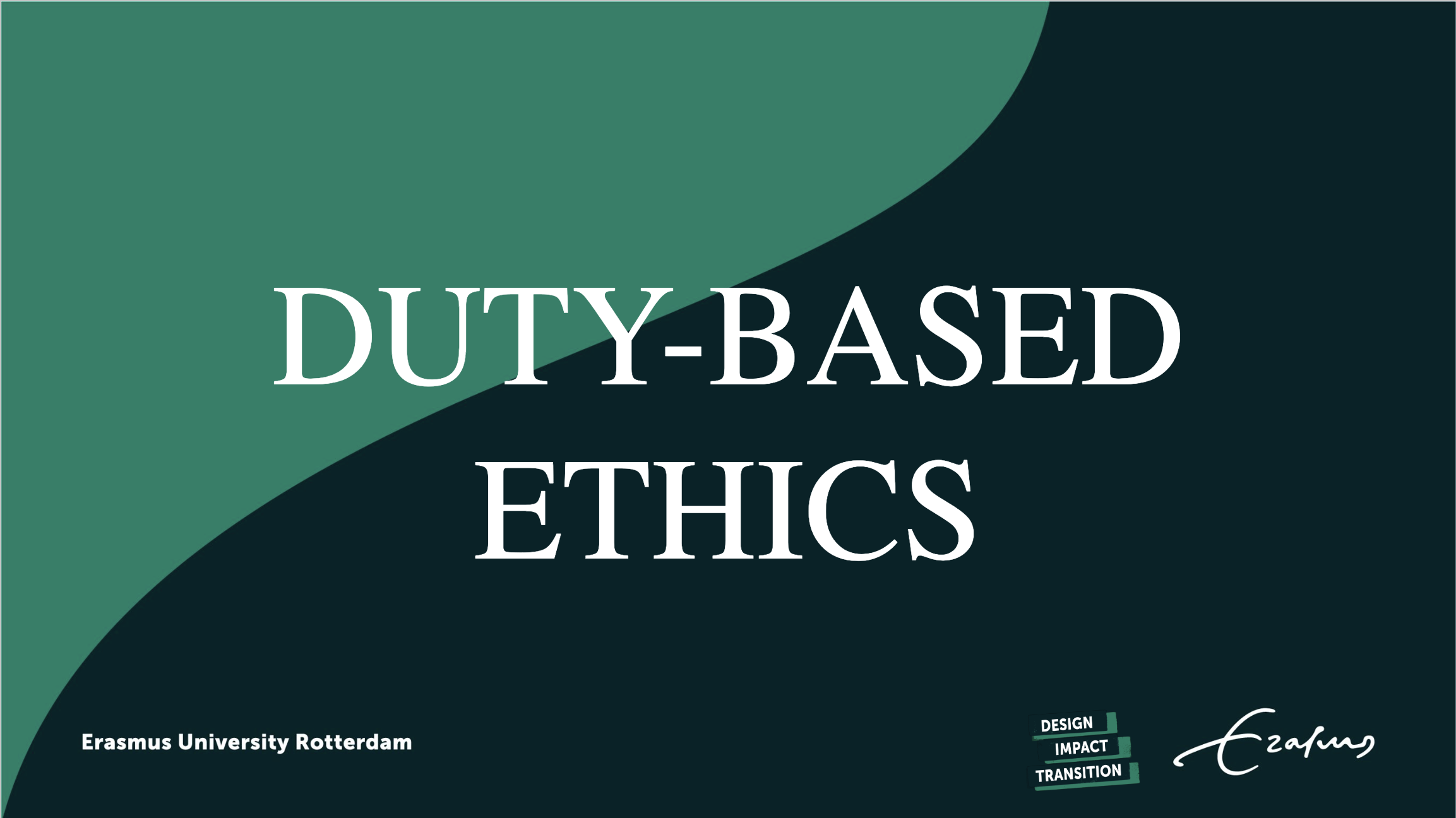 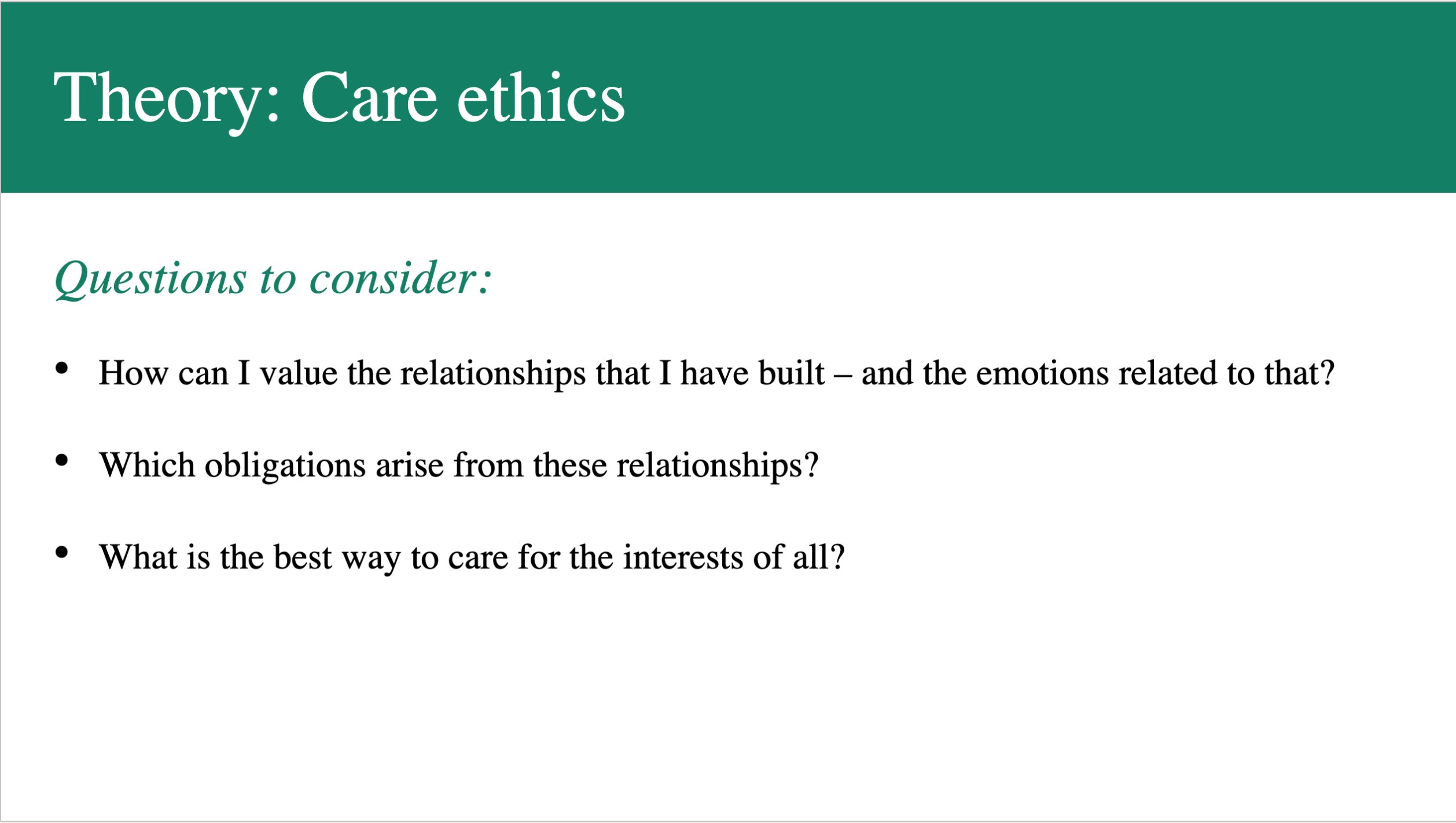 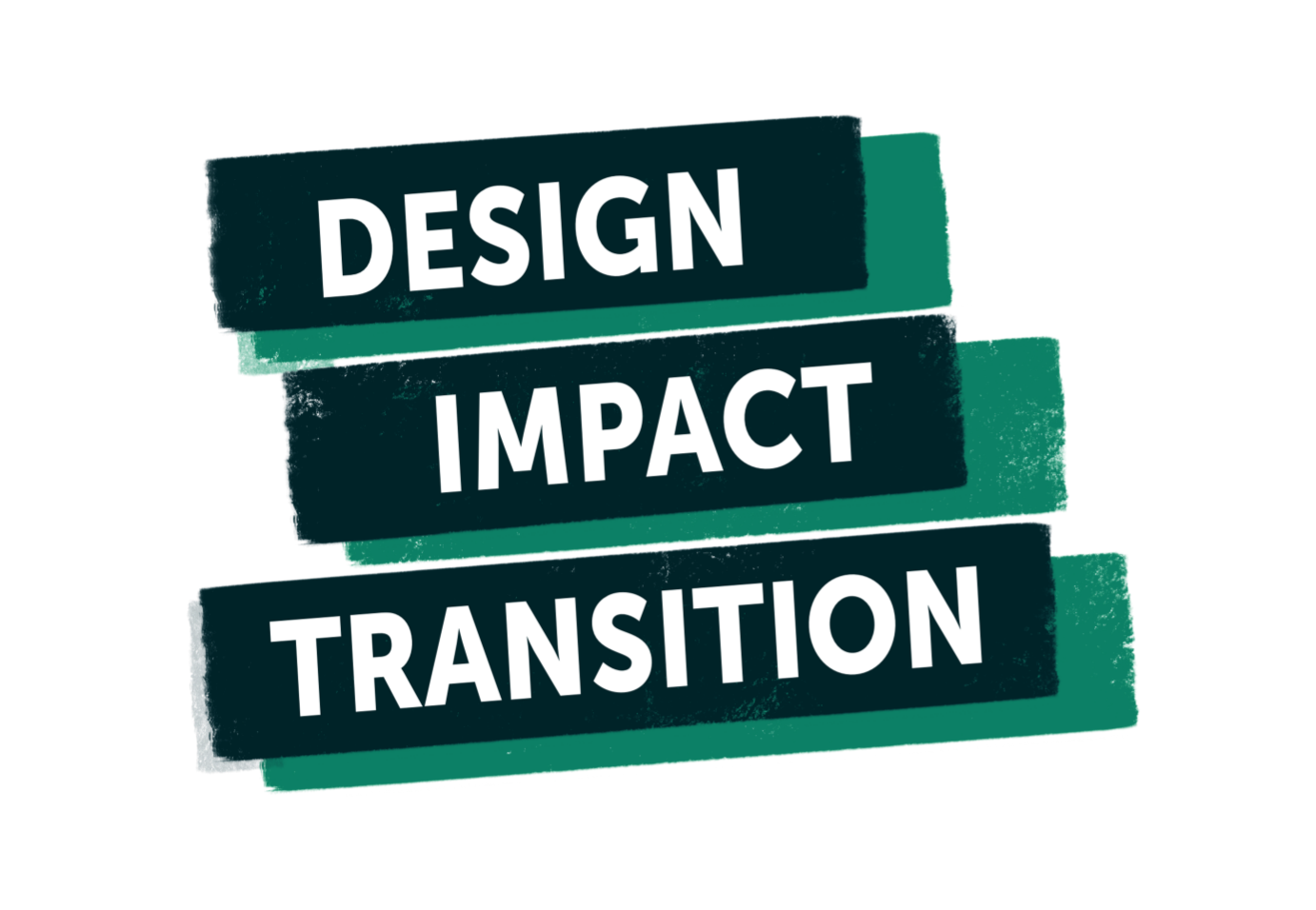 Dilemmas in ​Transformative Research​Roleplay
Round 1 – 20'
One dilemma per group
Read/Share dilemma and check understanding 5'
Select one ethical theory card per person. 
Approach the dilemma using your selected theory

Round 2 – 15'
Use the same dilemma but choose a new theory card
Dilemmas in ​Transformative Research Roleplay
Round 3 – 20'
Within your group
Debate the point of view of 2/3 of the theories.
[Speaker Notes: If you have a longer workshop, you may choose to include a third round.]
Group Reflection
Reflect on the ethical approaches used. 
Did you feel challenged using any of the theories?

What were your main insights?
What is helpful for your research?
How will you apply this to your own research?
Whole Group Reflection
What could your ethical review board do to help you in dealing with these dilemmas?
What were your groups'
insights?
What additional knowledge or other perspectives do you need?
Thank you!
Ethics in Transformative Research
A follow-up email with resources will be sent with  a summary of our reflections from the workshop today. 
Looking for feedback – please share with us or via email later 
This workshop is part of a module from Transformative Research for Societal Impact: A Practical Introduction to Transformative Research Methodologies.
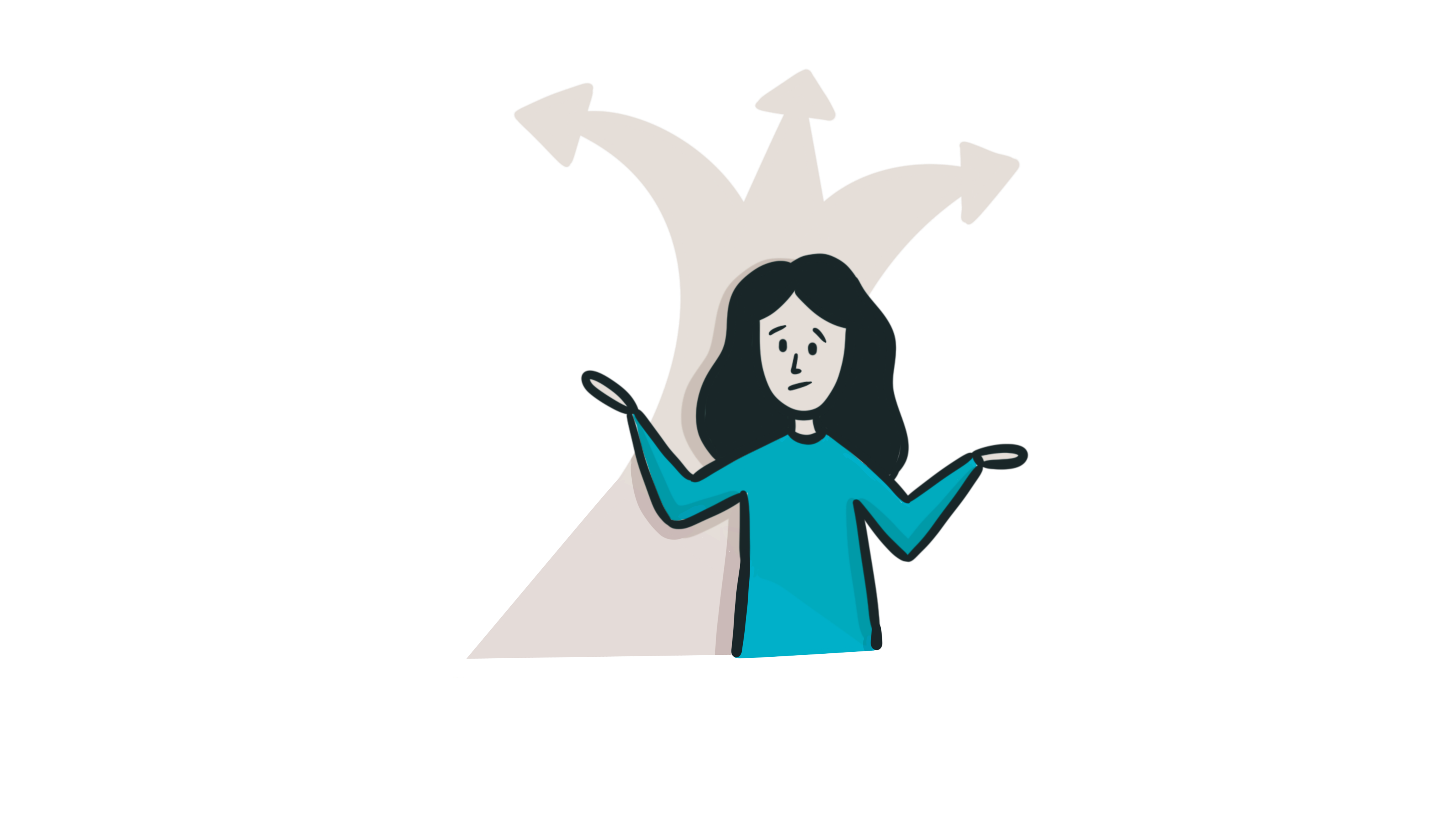 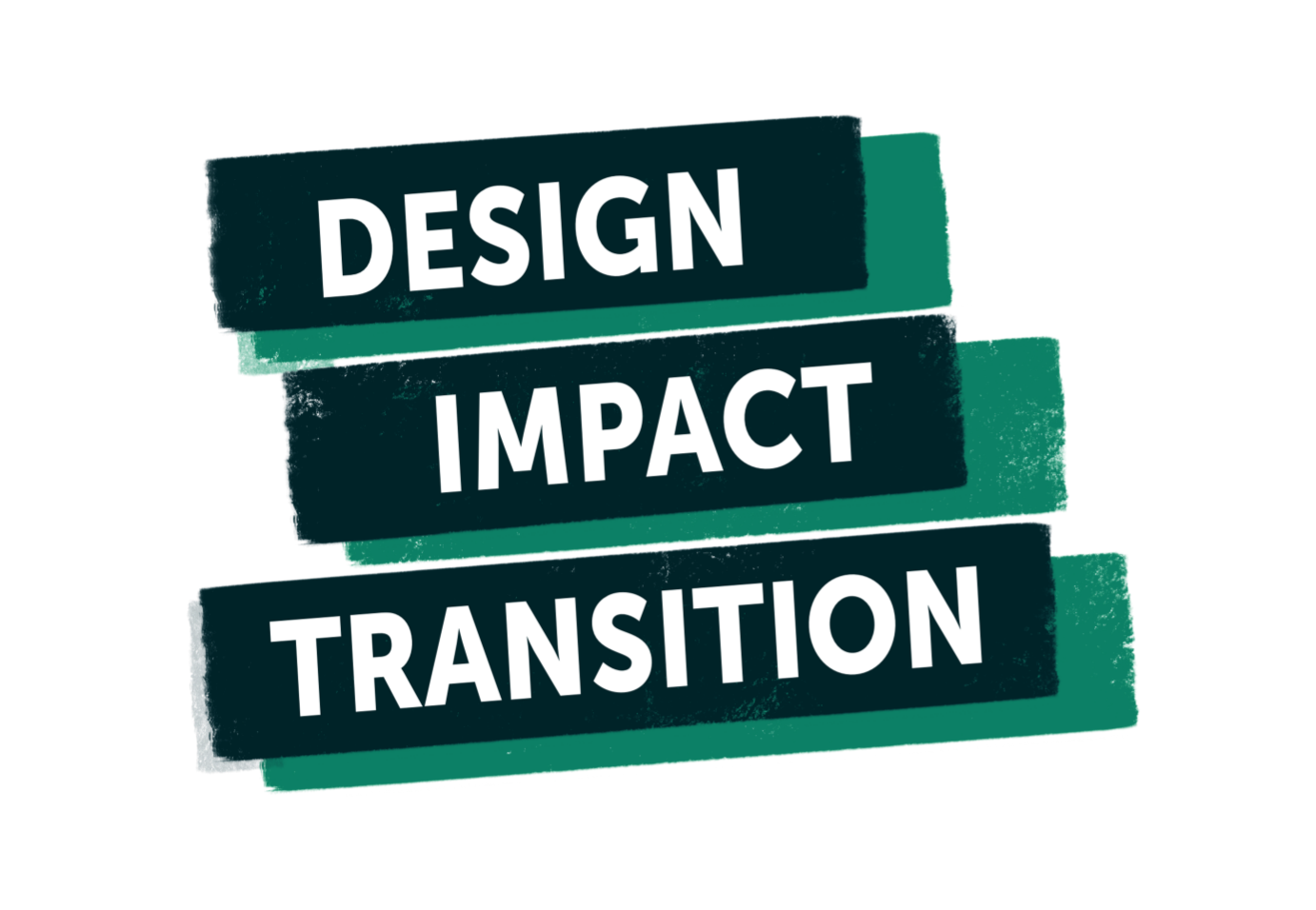 Additional Resources:
Ethical Theories Overview (slide 16)
Transformative Dilemma examples (slides 17-18)
Ethics in Transformative Research Theories' Discussion Cards (slides 19-32)
Can be printed out, double sided to create tangible resources to complement this workshop.
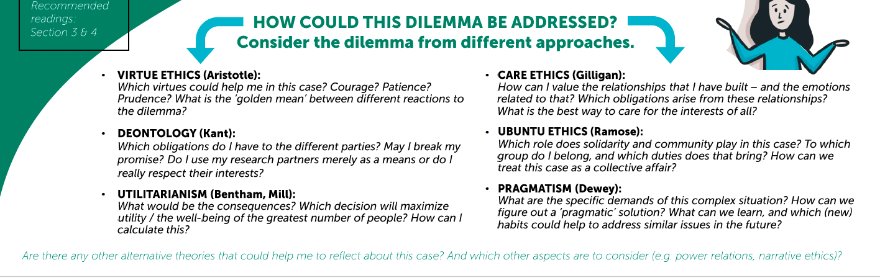 Possible Transformative Research Dilemmas to Use in Workshop if no dilemmas are shared.
From: Wittmayer, J.M., Huang, YS.(., Bogner, K. et al. Neither right nor wrong? Ethics of collaboration in transformative research for sustainable futures. Humanit Soc Sci Commun 11, 677 (2024). https://doi.org/10.1057/s41599-024-03178-z
Possible Transformative Research Dilemmas to Use in Workshop if no dilemmas are shared.
From: Wittmayer, J.M., Huang, YS.(., Bogner, K. et al. Neither right nor wrong? Ethics of collaboration in transformative research for sustainable futures. Humanit Soc Sci Commun 11, 677 (2024). https://doi.org/10.1057/s41599-024-03178-z
How can you address ethical dilemmas in transformative research?
Made for: Ethics in Transformative Research for Societal Impact
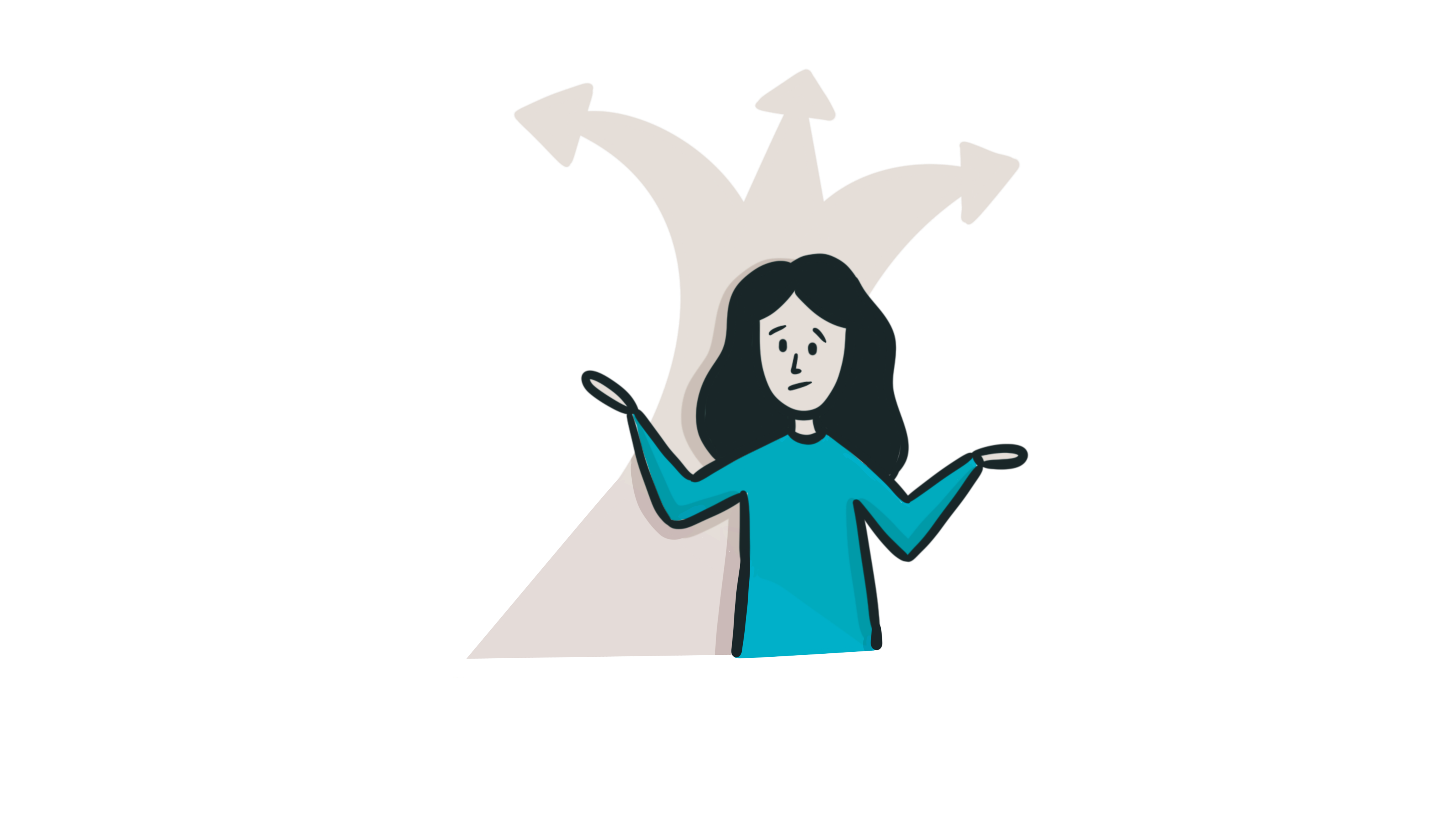 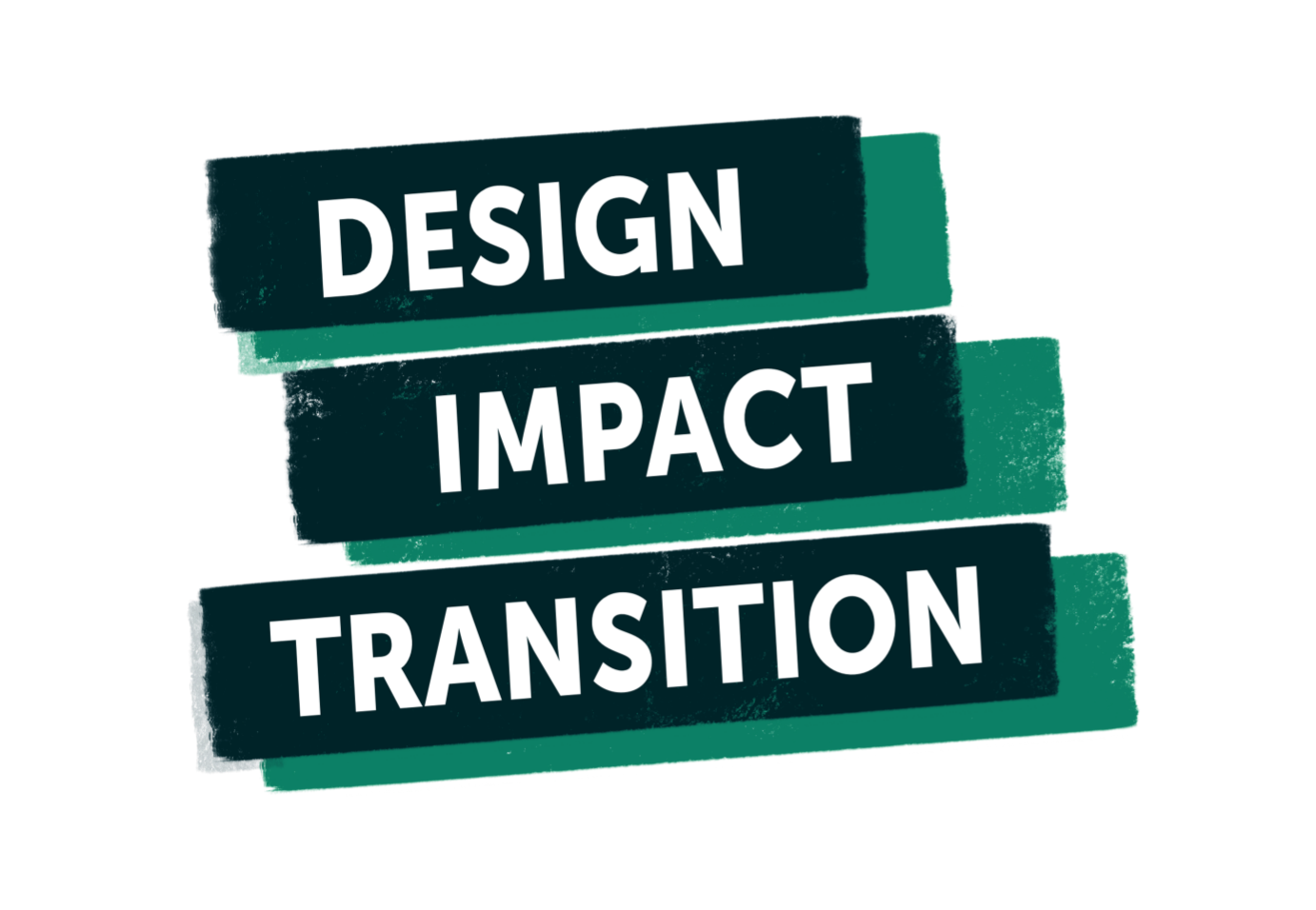 Ethical Dilemmas in 
Transformative Research
Use these cards to help you address ethical dilemmas in your research from a variety of theoretical perspectives.
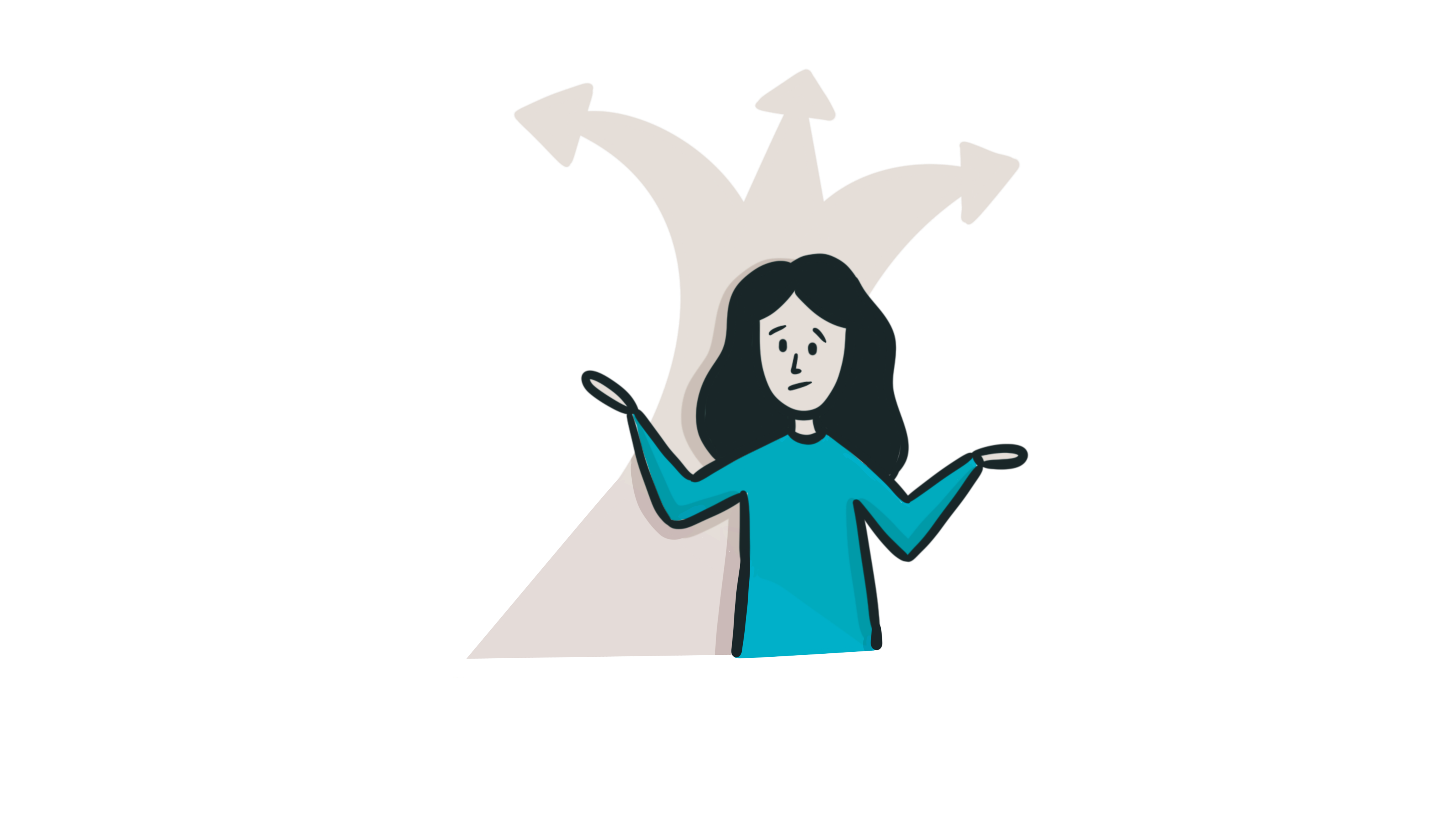 VIRTUE ETHICS
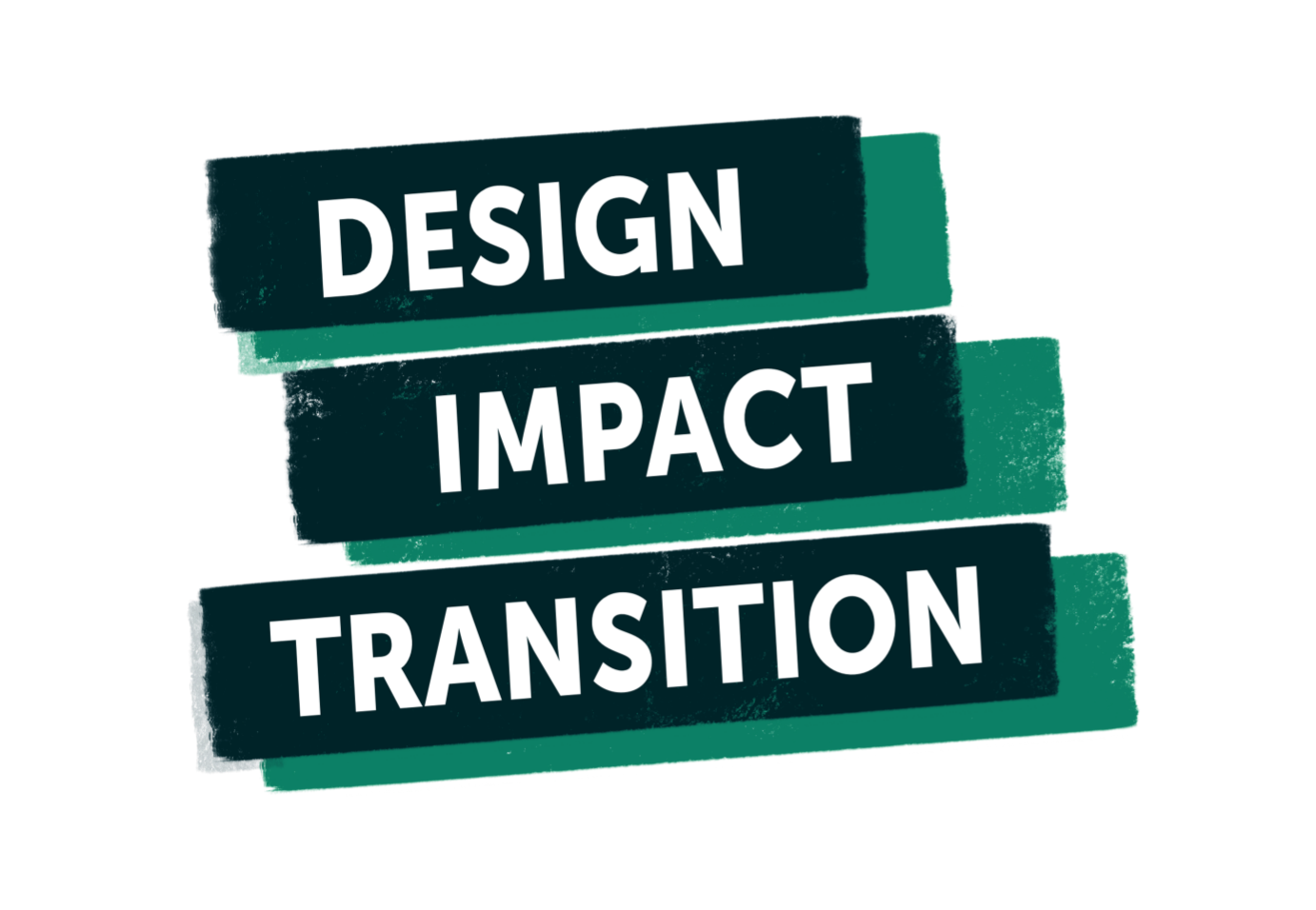 Theory: Virtue ethics
Questions to consider: 

Which virtues could help me in this case?
 




What is the ‘golden mean’ between different reactions to the dilemma?
Courage?
Patience? 
Prudence?
DUTY-BASEDETHICS
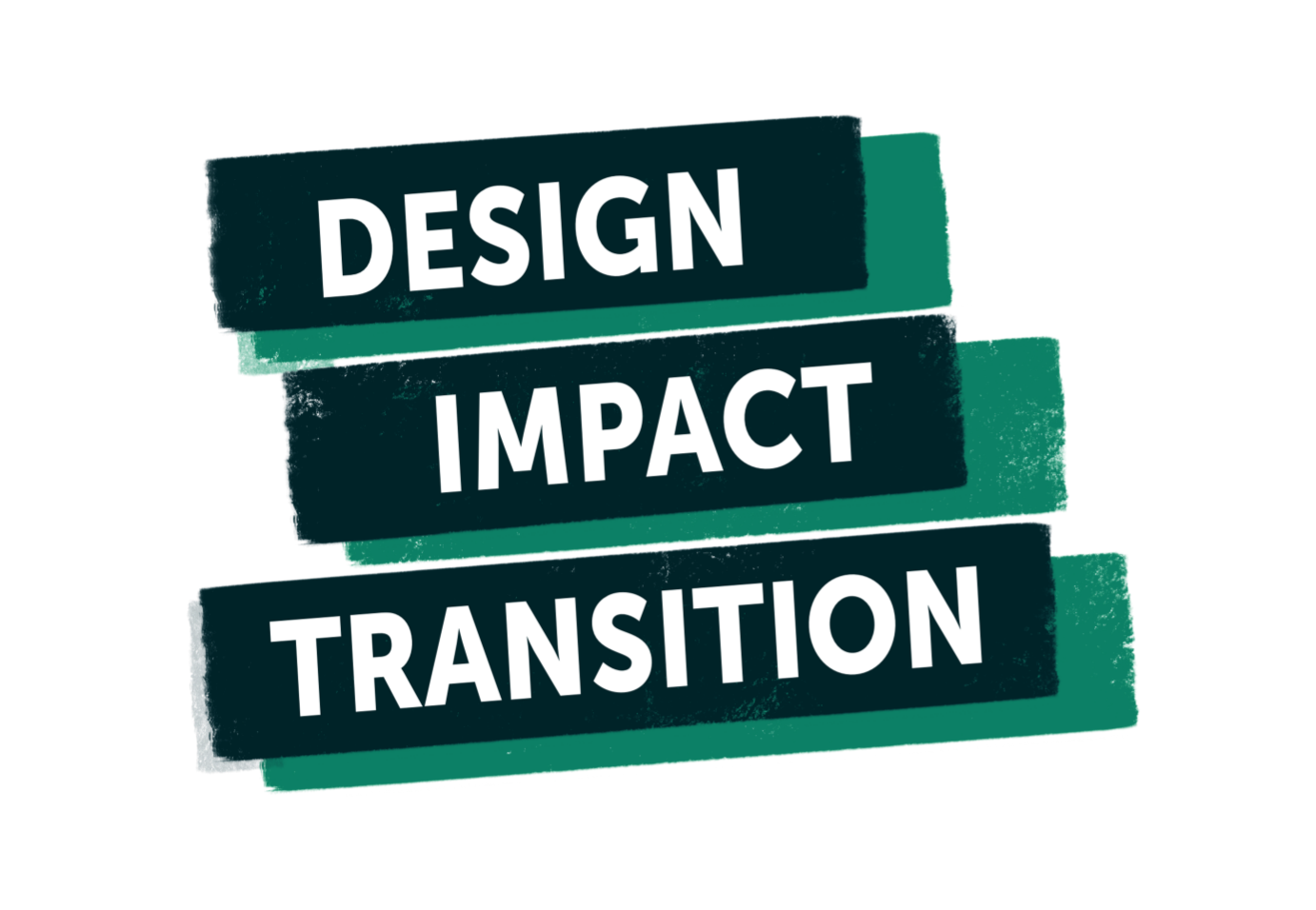 Theory: Duty-based Ethics
Questions to consider: 

Which obligations do I have to the different parties?
  
May I break my promise? 

Do I use my research partners merely as a means or do I really respect their interests?
UTILITARIANISM
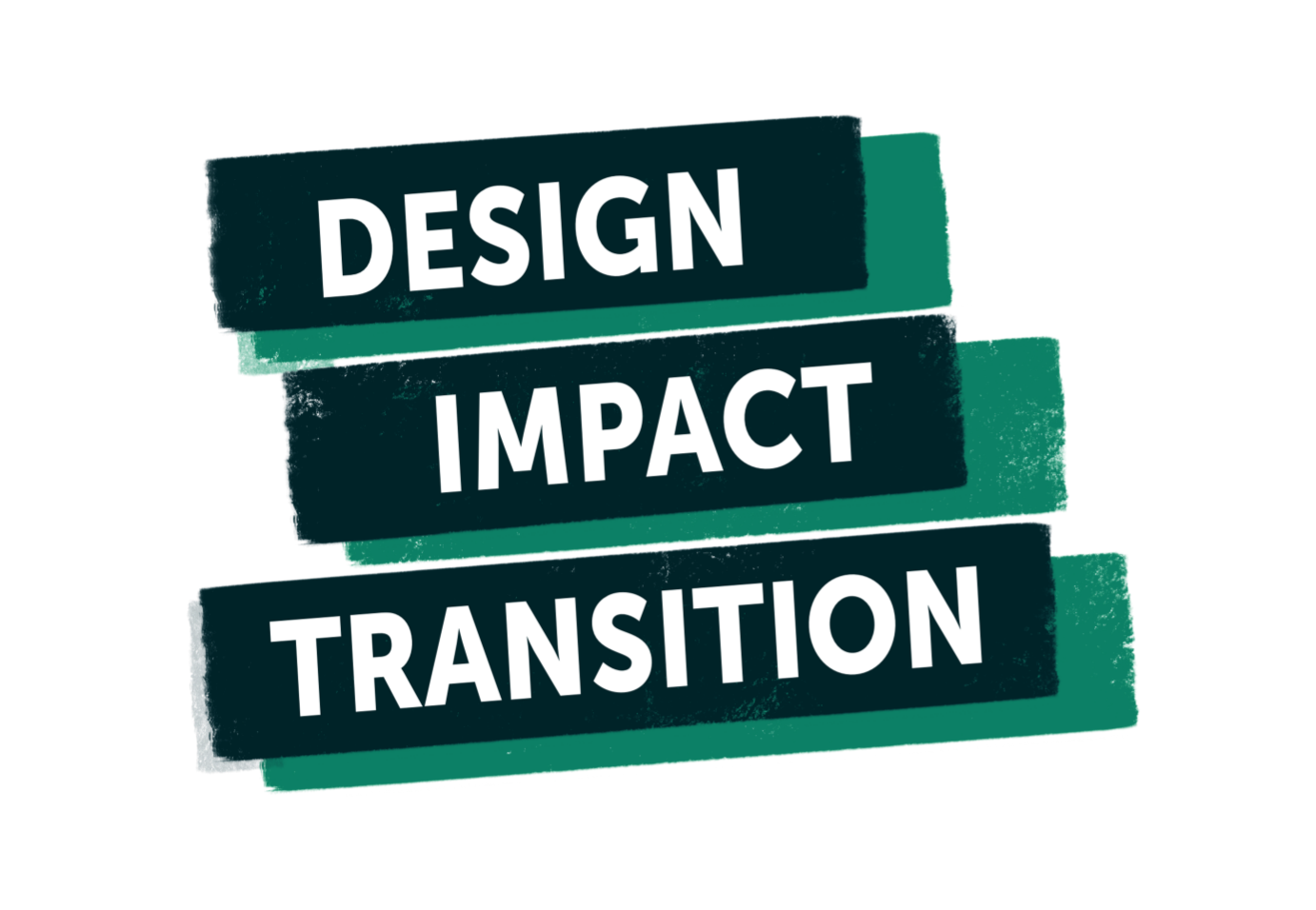 Theory: Utilitarianism
Questions to consider: 

What would be the consequences?  

Which decision will maximize utility / the well-being of the greatest number of people?
How can I calculate this?
CAREETHICS
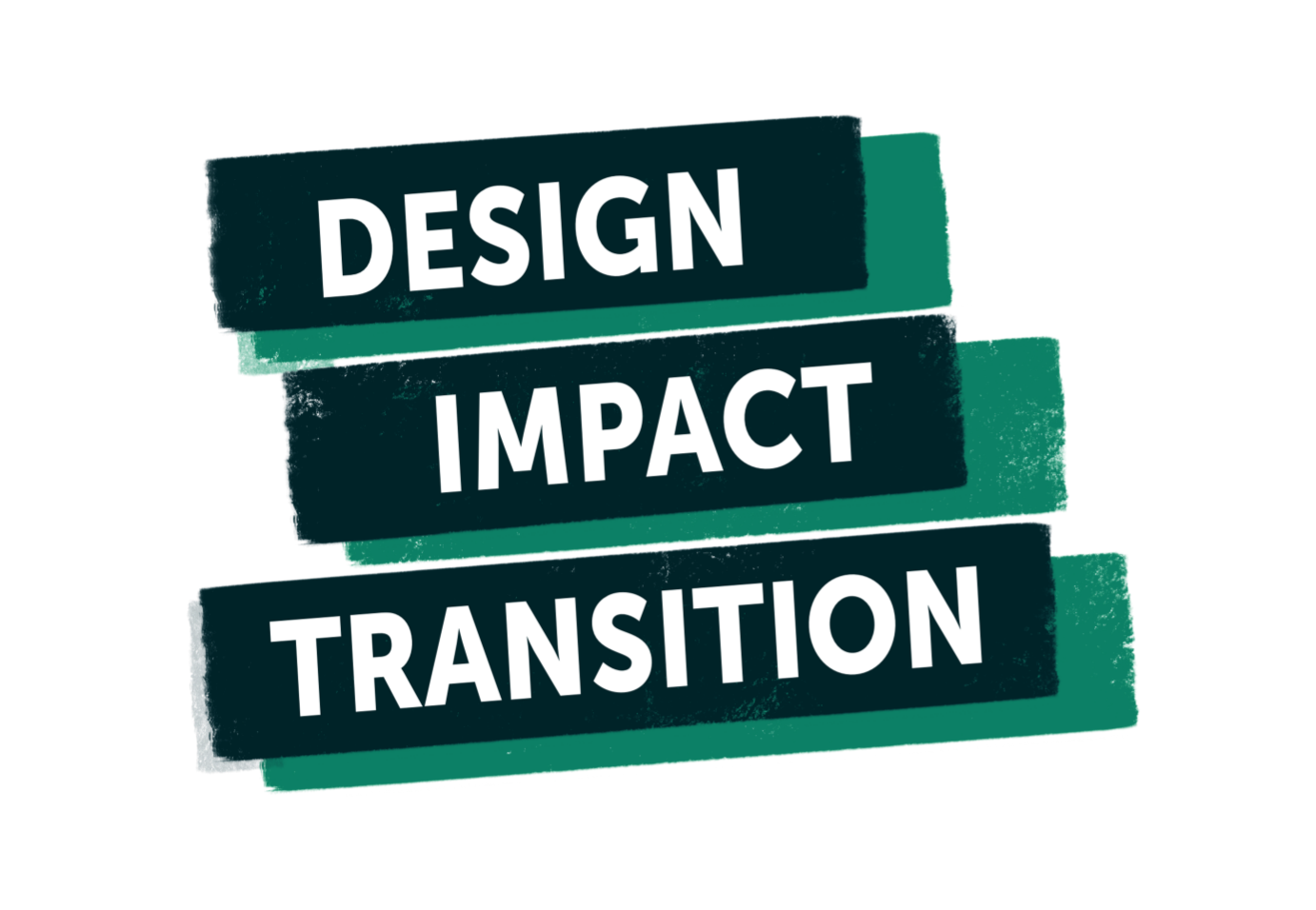 Theory: Care ethics
Questions to consider: 

How can I value the relationships that I have built – and the emotions related to that?  

Which obligations arise from these relationships?

What is the best way to care for the interests of all?
UBUNTUETHICS
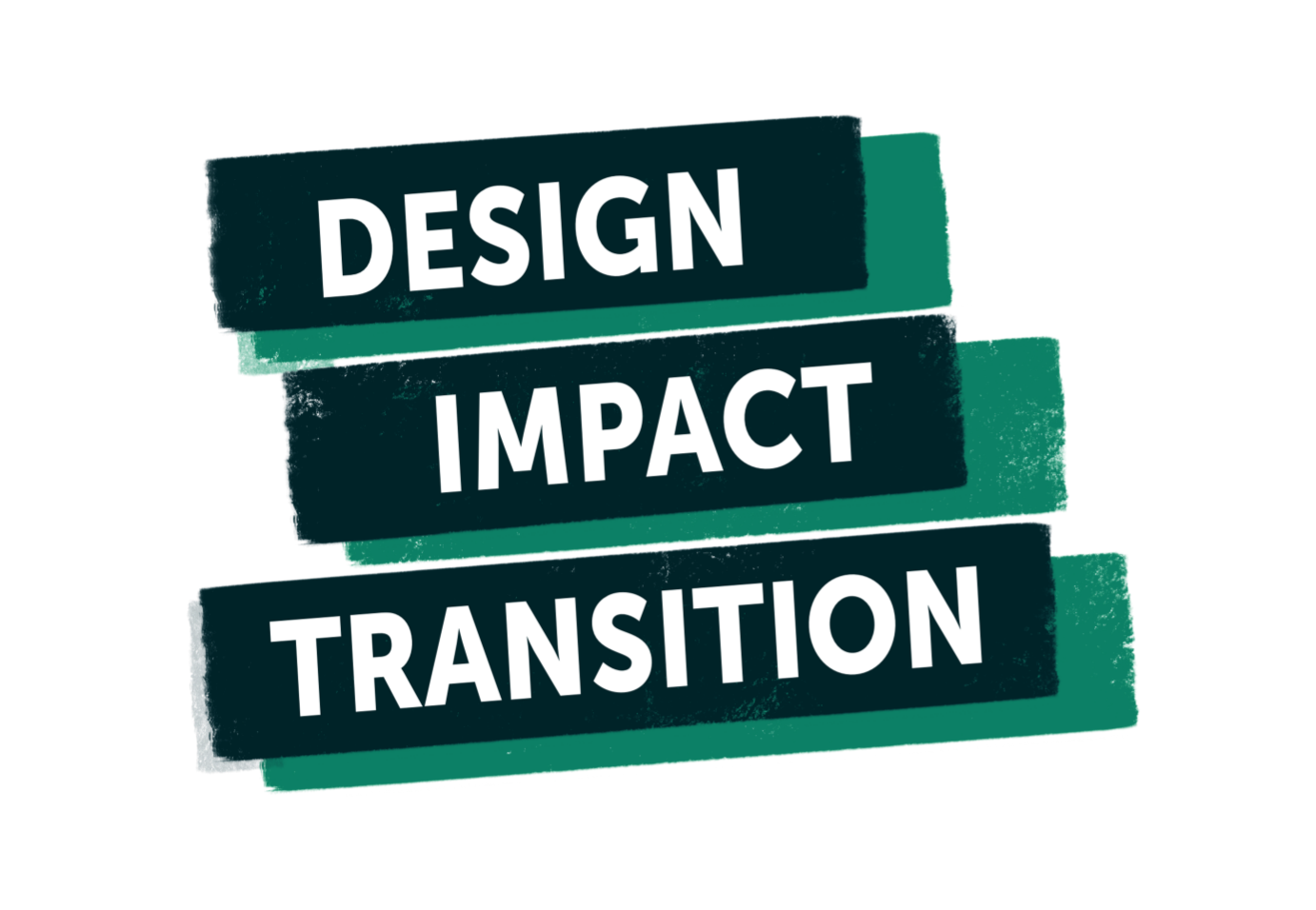 Theory: Ubuntu ethics
Questions to consider: 

Which role does solidarity and community play in this case?  

To which group do I belong, and which duties does that bring?

How can we treat this case as a collective affair?
PRAGMATISM
Theory: Pragmatism
Questions to consider: 

What are the specific demands of this complex situation? 

How can we figure out a ‘pragmatic’ solution?  

What can we learn, and which (new) habits could help to address similar issues in the future?